Curriculum and Assessment Updates
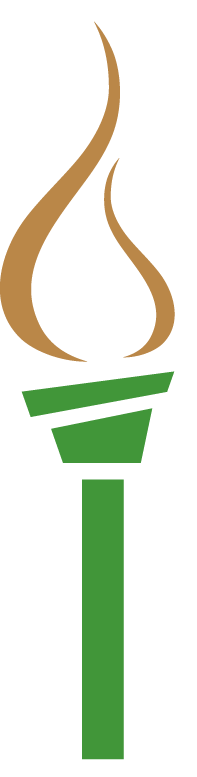 Chip Sharp
chip.sharp@dese.mo.gov
573-751-1395
Missouri Department of Elementaryand Secondary Education
September 2018
Math Humor?
2
Lessons Learned during Summer
3
Number of Questions on the Summative Test
Item Types to highlight
Proficient
Basic
Lessons Learned during Summer
4
Standard Setting Process (Standard)
Share Historical Issues and Concerns
Describe the Process used
Setting Cut Scores “How much is just enough?”
Cut Scores for Grade Level
5
Cut Scores for End Of Course
6
Impact Data of Cut Scores - 2018
7
These are the cut scores to be used until we redo the MLS per Legislature
Work Continuing to Happen
8
Item Writing both EOC and GL
CBR for both EOC and GL
July Professional Learning Series

Item Writing Project

chip.sharp@dese.mo.gov
Updated Math Page
9
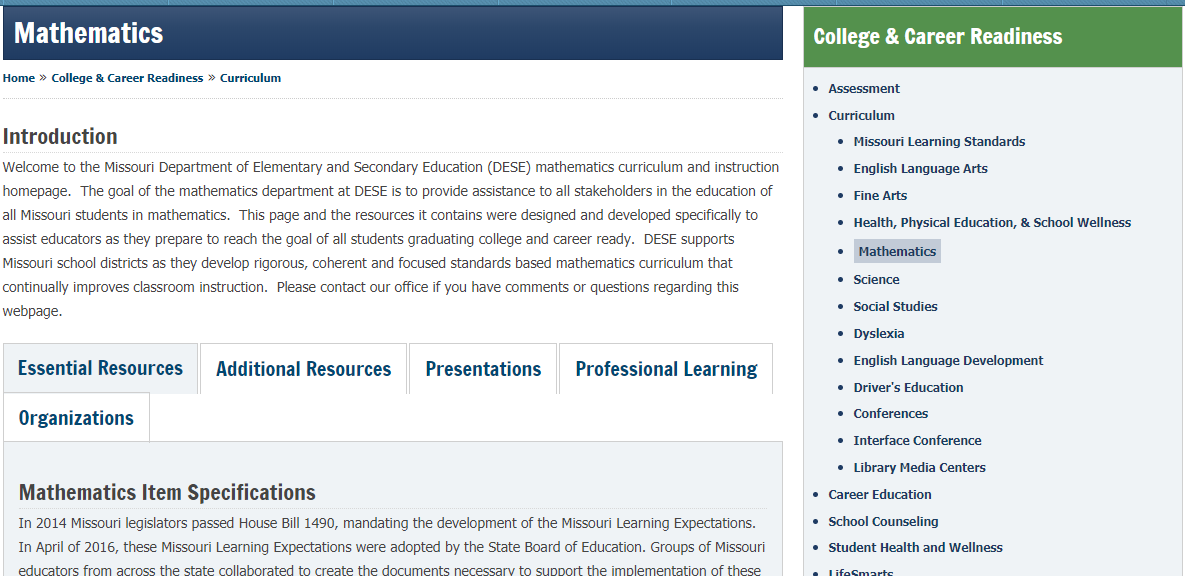 Expanded Expectations
10
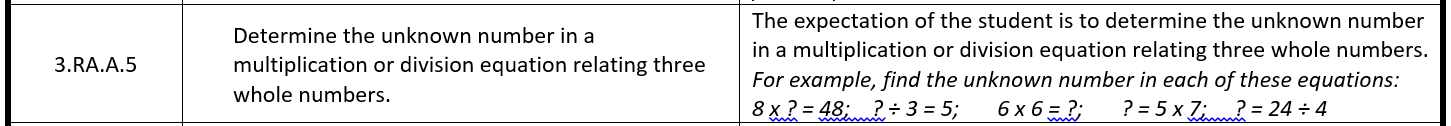 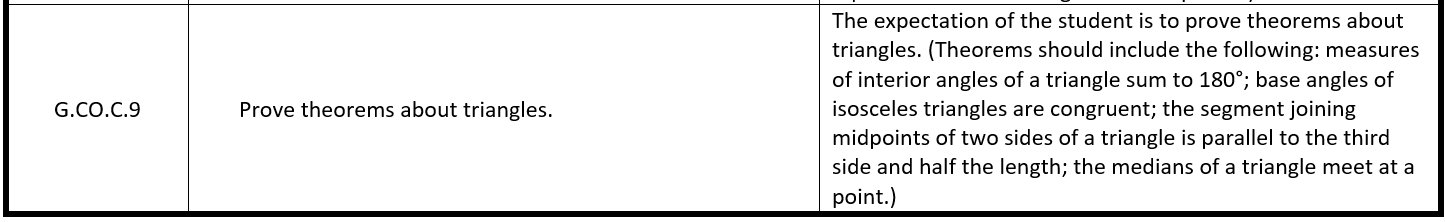 Item Specifications
11
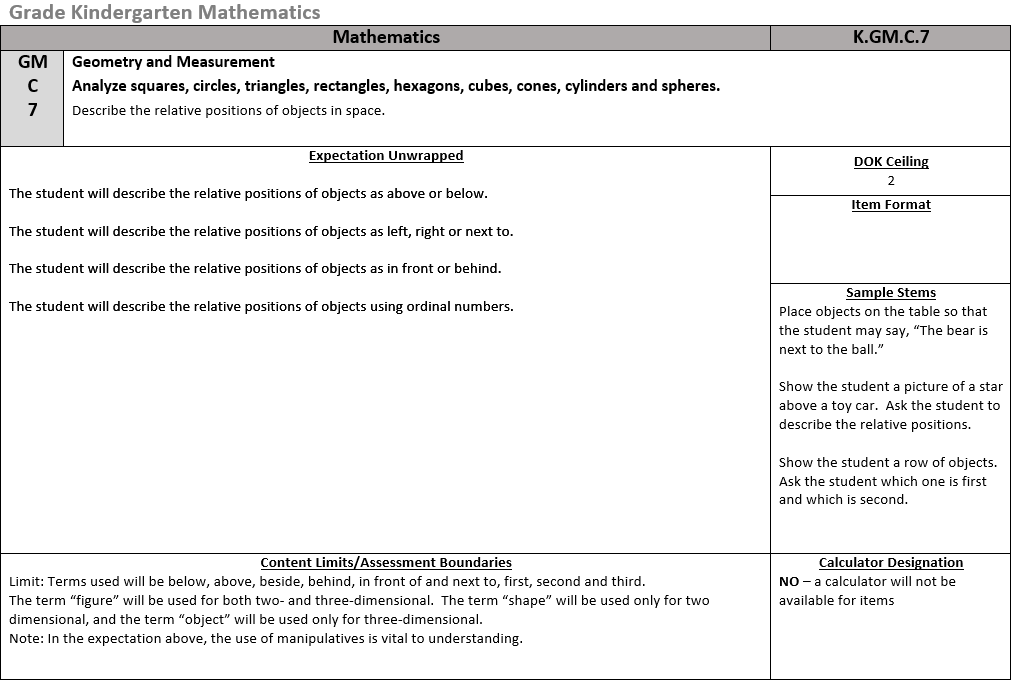 Item Specifications
12
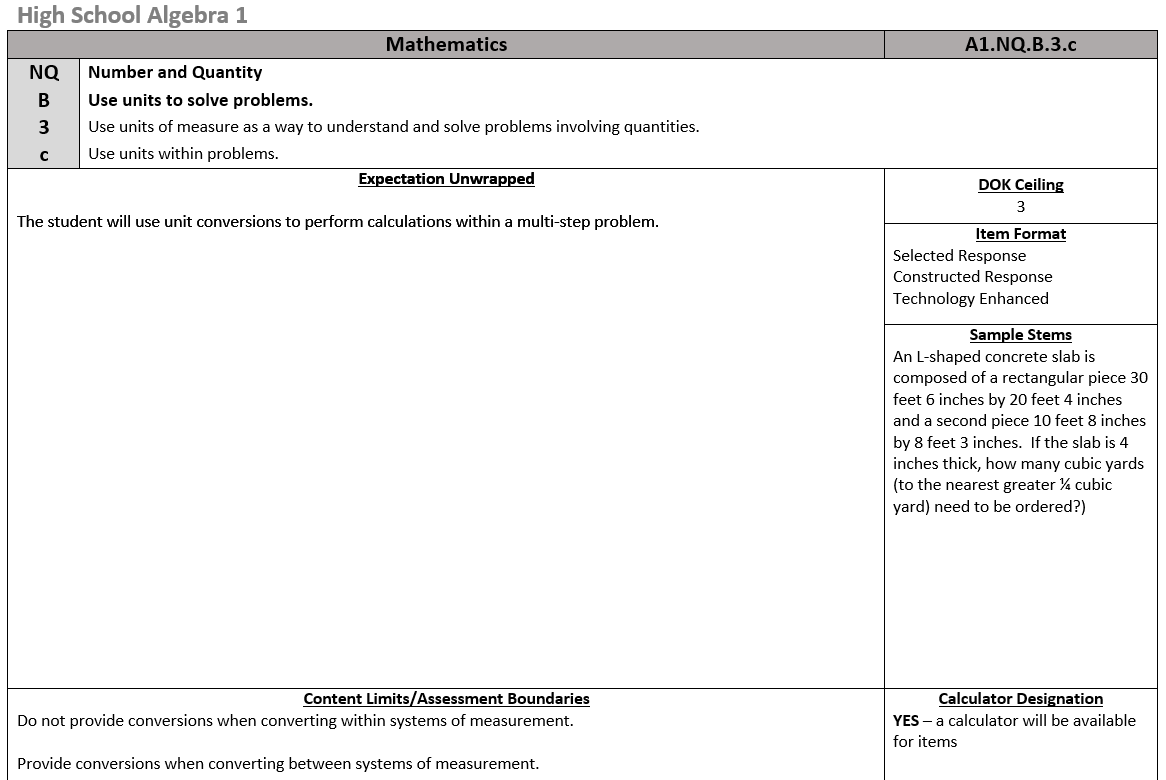 Performance Level Descriptors (PLDs)
13
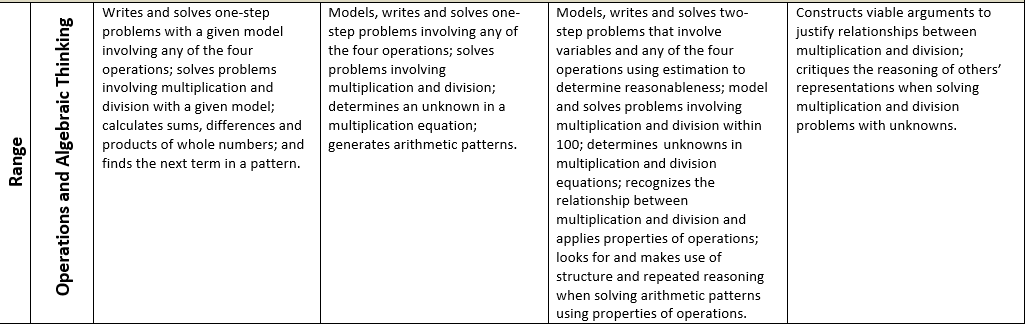 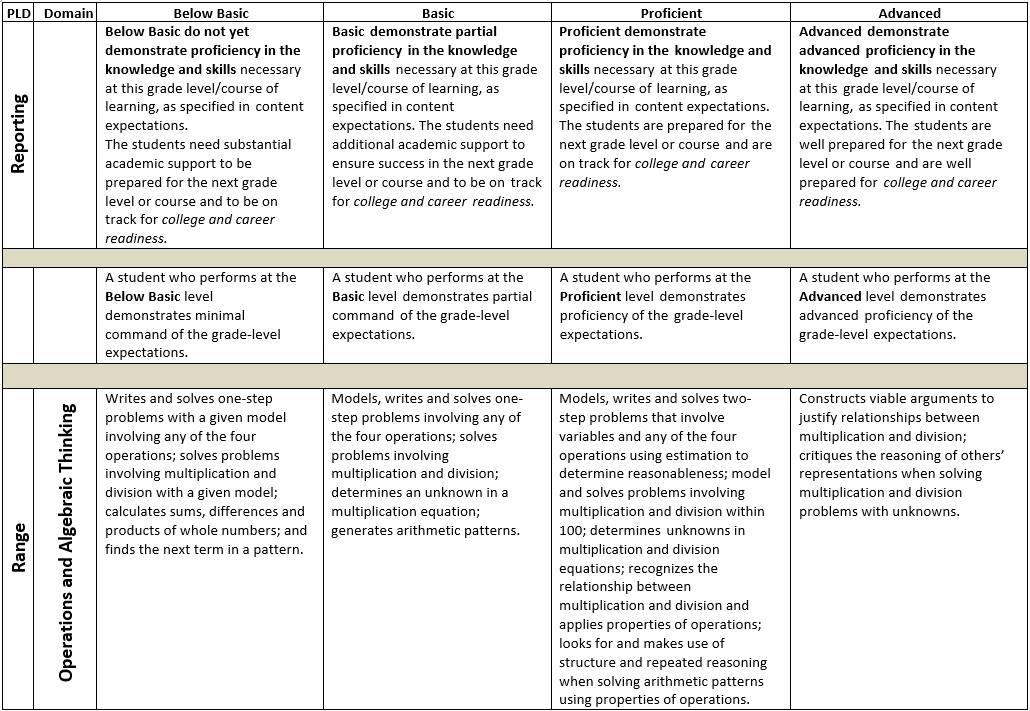 Change in Performance Event
14
Shift in what is coming beginning next year (2019)
What will they look like and when will they be available?
A problem to consider
15
One of My Favorite Quotes
16
We don’t have time for _____, we need to teach (cover) all of the standards before MAP test time.

Test prep, district pressure, federal requirements…
I wonder…
Maybe a better question
17
If you were going to focus on an area, what might you consider using to decide on areas of high importance?
Blueprints
18
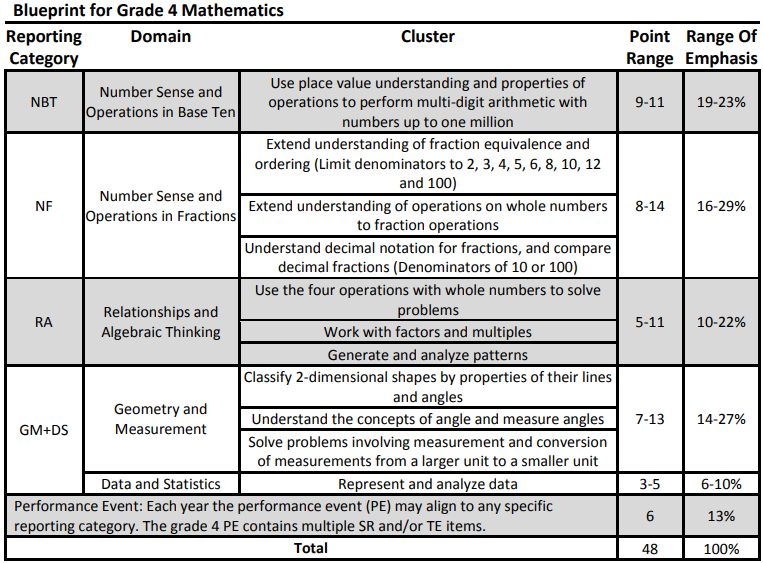 Ideas to consider
19
Notion of an item being “below basic”, “basic”, “proficient”, or “advanced” (caution with DOK)
Use of resources from DESE to inform practice
Levels of Cognitive Demand
20
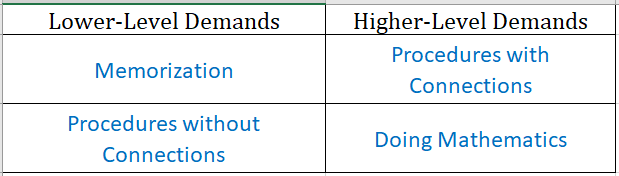 Practice Form for Spring 2018
21
Activity - Item Specifications
22
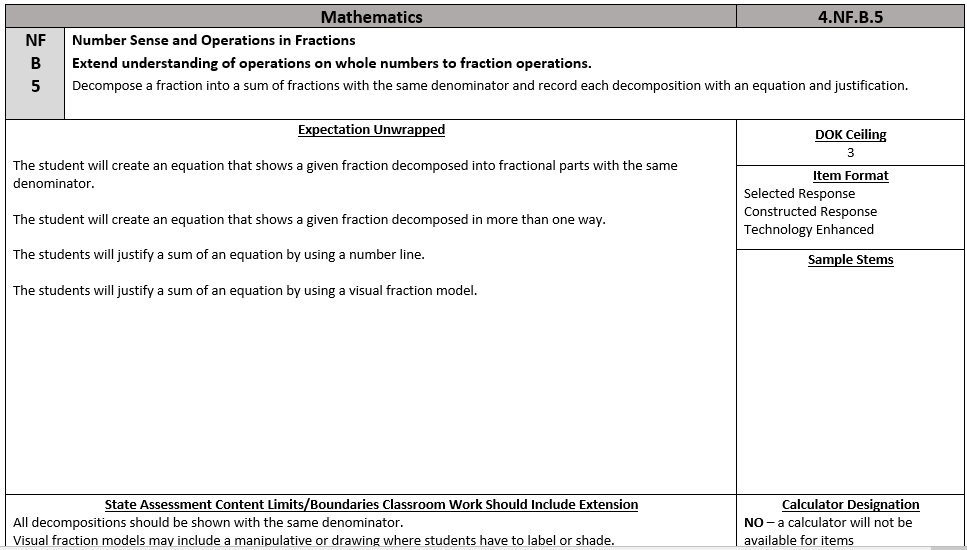 Activity - Item Specifications
23
Mathematics Assessments
24
Item Types for Math Assessments
Selected Response
Multiple Choice, Matching, Multi-Select
Constructed Response
Performance Event
Technology Enhanced
Drag and Drop, Matching, Graphing
Which are the type of items that create problems for students based on the data?
Assessment Implementation Schedule
2016-17	2017-18	2018-19	2019-20
22
English Language Arts & Mathematics
ELA & Math
Science Field Test
Science
Science
Social Studies
Social Studies
Social Studies Field Test
Personal Finance
Personal Finance
Assessments Aligned to the Previous Expectations
Assessments Aligned to the New Expectations
Assessment Development
26
Item Writing (Winter 2018)
Rangefinding (Spring 2018)
Content and Bias Review (Summer 2018)
Field Testing (Spring 2019)
Operational (Spring 2018)
Achievement Level Setting (Summer 2018)
Reporting (Fall 2018) Grade 3 through Algebra 2
Item Writing, Content Bias Review and Rangefinding continue into 2018-2019
Building Mathematics Capacity
27
Promote Mathematics with your Students
Presidential Award for Excellence in Mathematics and Science Teaching (PAEMST)
Elementary Mathematics Specialist (EMS)
Interface
Regional Mathematics Groups
Missouri Council of Teachers of Mathematics (MCTM)
National Council of Teachers of Mathematics (NCTM)
KC Regional Nov 1-3, 2018
St Louis Annual  Oct 21-24, 2020
Workshop/Presentation Evaluation
28
https://www.surveymonkey.com/r/J33C969
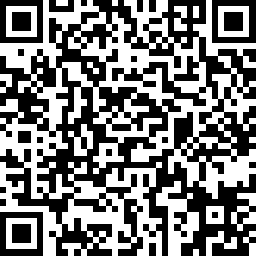 Curriculum and Assessment Sections:  FY19
29
Questions?
Chip Sharp
chip.sharp@dese.mo.gov
573-751-1395
© 2014 Missouri Department of Elementary and Secondary Education
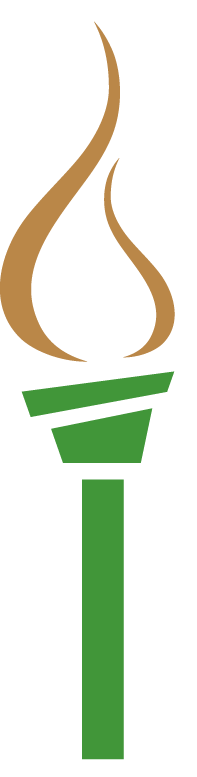 Curriculum and Assessment Updates
Chip Sharp
chip.sharp@dese.mo.gov
573-751-1395
Missouri Department of Elementaryand Secondary Education
September 2018
Non-Discrimination Statement
31
The Department of Elementary and Secondary Education does not discriminate on the basis of race, color, religion, gender, gender identity, sexual orientation, national origin, age, veteran status, mental or physical disability, or any other basis prohibited by statute in its programs and activities. Inquiries related to department programs and to the location of services, activities, and facilities that are accessible by persons with disabilities may be directed to the Jefferson State Office Building, Director of Civil Rights Compliance and MOA Coordinator (Title VI/Title VII/Title IX/504/ADA/ADAAA/Age Act/GINA/USDA Title VI), 5th Floor, 205 Jefferson Street, P.O. Box 480, Jefferson City, MO 65102-0480; telephone number 573-526-4757 or TTY 800-735-2966; email civilrights@dese.mo.gov
© 2014 Missouri Department of Elementary and Secondary Education